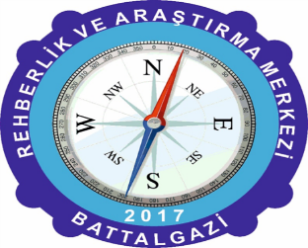 ,MALATYA-BATTALGAZİ 2018-2019 EĞİTİM ÖĞRETİM YILI REHBERLİK VE PSİKOLOJİK DANIŞMA HİZMETLERİ  OKULLARIMIZDA NEDEN VE NASIL KAYNAŞTIRMA
BATTALGAZİ REHBERLİK VE ARAŞTIRMA MERKEZİ
Özel eğitim gereksinimi olan öğrencilere sunulan tüm özel eğitim hizmetlerinin temelinde, öğrencinin engelinin toplumsal hayatta dezavantaja dönüşmesini önleme çabası yatmaktadır.

Kaynaştırma eğitimiyle öğrencinin işlevde bulunma düzeyi arttırılarak, birlikte yaşadığı çevreye uyum sağlaması, çevrenin beklentilerine uygun davranış biçimleri geliştirmeleri sağlanmaktadır.
BATTALGAZİ REHBERLİK VE ARAŞTIRMA MERKEZİ
İlgi ve yeteneklerini maksimum düzeyde kullanabilen öğrenci böylece, normal insanların yetersiz, kusurlu, eksik, itici, yardım edilmesi veya korunmasın ya da sakınılması, kaçınılması gereken biri diye düşündüğü kişi olmaktan kurtulacaktır.
	Normal akranları ile aynı toplumsal kaynakları kullanmasını beklediğimiz özel eğitime ihtiyacı olan öğrencinin, eğitimini de akranlarıyla birlikte en az kısıtlayıcı şartlarda yapmasından daha doğal bir gerçeklik olamaz.
BATTALGAZİ REHBERLİK VE ARAŞTIRMA MERKEZİ
Kaynaştırma Yoluyla Eğitimin Amacı
Çocuğu normal hale getirmek değil, onun ilgi ve yeteneklerini en iyi şekilde kullanmasını sağlamak, toplum içinde yaşayabilmesini kolaylaştırmaktır.

Demokratik insancıl yaklaşımın sonucu olarak gelinen noktada özel eğitime ihtiyacı olan öğrencilerin normalleşme süreci içerisinde akran grubuyla birlikte eğitilmesine kaynaştırma eğitimi uygulamaları ile azami gayret gösterilmektedir.
BATTALGAZİ REHBERLİK VE ARAŞTIRMA MERKEZİ
KAYNAŞTIRMA YOLUYLA EĞİTİM NASIL UYGULANIR
Tam Zamanlı Kaynaştırma Nedir?
Ülkemizde kaynaştırma yoluyla eğitim uygulamalarının büyük bir çoğunluğu tam zamanlı kaynaştırma uygulaması şeklinde yapılmaktadır.

 Bu modelde
-Özel eğitime ihtiyacı olan öğrencinin kaydı normal sınıftadır
-Öğrenci normal sınıfta tam gün boyunca eğitim almaktadır.
-Özel eğitim gerektiren öğrencilerin, akranlarıyla birlikte okul öncesi, ilköğretim, orta öğretim ve yaygın eğitim kurumlarında aynı sınıfta eğitim görmesi ve sosyal açıdan bütünleştirilmesi için; özel eğitim destek hizmetleri (destek eğitim odası), özel araç- gereç ve eğitim materyalleri sağlanır. Eğitim programı bireyselleştirilerek uygulanır ve gerekli fiziksel düzenlemeler yapılır.
BATTALGAZİ REHBERLİK VE ARAŞTIRMA MERKEZİ
Yarı Zamanlı Kaynaştırma Nedir?
Yarı zamanlı kaynaştırma uygulamaları, öğrencilerin bazı derslere yetersizliği olmayan akranlarıyla birlikte katılmaları yoluyla yapılır. 

Özel eğitime ihtiyacı olan öğrencinin kaydı özel eğitim sınıfındadır.

Özel eğitim sınıfı öğrencisi başarılı olabileceği derslerde ve sosyal etkinliklerde yetersizliği olmayan akranlarıyla birlikte normal sınıfta eğitim almaktadır
BATTALGAZİ REHBERLİK VE ARAŞTIRMA MERKEZİ
Tersine Kaynaştırma Nedir?
-Yetersizliği olmayan öğrenciler istekleri doğrultusunda, özellikle okul öncesi eğitimde, çevrelerindeki kaynaştırma uygulaması yapan özel eğitim okullarında açılacak sınıflara kayıt yaptırabilirler.

-Bu sınıfların mevcutları; 5’i özel eğitime ihtiyacı olan öğrenci olmak üzere okul öncesi eğitimde en fazla 14, ilköğretim ve ortaöğretimde 20, yaygın eğitimde 10 öğrenciden oluşur.
BATTALGAZİ REHBERLİK VE ARAŞTIRMA MERKEZİ
KAYNAŞTIRMA YOLUYLA EĞİTİMİN YARARLARI
Özel Eğitime İhtiyacı Olan Öğrenciye Yararları

Bireyselleştirilmiş eğitim programları aracılığı ile kapasite ve öğrenme hızına uygun eğitim alırlar.
Kendine güven, takdir edilme, cesaret, sorumluluk, bir işe yarama duygusu gibi sosyal değerler dizgesi gelişir. Sosyal bütünleşmeleri kolaylaşır. 
Destek eğitimi sayesinde zayıf yönlerini kısa sürede yeterli hale getirebilirler
Özelliklerine uygun eğitsel, sosyal ve fiziksel ortamlarda düzenlendiği için uyum, başarı ve kendilerine güven kazanmaları kolaylaşır. 
Algı düzeyi ve öğrenme özelliklerine uygun yöntem teknik araç ve gereçlerin kullanılması sayesinde öğrenmeleri pekişir.
BATTALGAZİ REHBERLİK VE ARAŞTIRMA MERKEZİ
KAYNAŞTIRMA YOLUYLA EĞİTİMİN YARARLARI
Kaynaştırma ortamlarında olumsuzluklardan çok, olumlu davranış gösterme sıklığı artar
Normal öğrencilerle birlikte çalışmaları daha büyük başarılar için kendilerinde istek ve cesaret uyandırır
Bu öğrenciler normal öğrencilerden bazı davranışları model olma ve özdeşim kurma yoluyla öğrenebilirler
İletişim, iş birliği, kabullenme, ortak yaşam becerileri edinirler. 
Eğitim programlarına ek olarak aile eğitimi, sosyal, kültürel, serbest zaman etkinlikleri sayesinde bütünsel gelişimleri kolaylaşır.
BATTALGAZİ REHBERLİK VE ARAŞTIRMA MERKEZİ
KAYNAŞTIRMA YOLUYLA EĞİTİMİN YARARLARI
Yetersizliği Olmayan Öğrencilere Yararları

-Engelli insanları kabul, hoşgörü, yardımlaşma, ortak yaşam, demokratikleşme ve ahlaki anlayışları gelişir.
-Bireysel farklılıkları doğal karşılar ve saygı gösterir.
-Kendini tanıma, güçlü ve zayıf yönlerini görme, bunları kabul etme ve zayıf yönlerini giderme davranışları gelişir
BATTALGAZİ REHBERLİK VE ARAŞTIRMA MERKEZİ
KAYNAŞTIRMA YOLUYLA EĞİTİMİN YARARLARI
Ailelere Yararları

Çocuk üzerindeki beklentileri, çocuklarının kapasiteleriyle uygunluk göstermeye başlar
Okula bakış açısı değişir ve okulla işbirliği gelişir
Çocukların ilgi ve ihtiyaçları konusunda daha sağlıklı bilgi edinirler
Çocuktaki gelişmelere bağlı olarak kaygı ve güvensizlik duygusu umuda dönüşür
Aile içi çatışmalar azalır
Çocuklarına nasıl yardım edecekleri konusunda yeni yollar öğrenirler
BATTALGAZİ REHBERLİK VE ARAŞTIRMA MERKEZİ
KAYNAŞTIRMA YOLUYLA EĞİTİMİN YARARLARI
Öğretmenlere Yararları

-Şartsız kabul, sabır, hoşgörü ve bireysel özelliklere saygı davranışları gelişir.
 
-Kaynaştırma öğrencisi ile yapılan çalışmalar sayesinde öğretim becerileri gelişir ve deneyimleri artar.
BATTALGAZİ REHBERLİK VE ARAŞTIRMA MERKEZİ
ÖĞRETMENLER KAYNAŞTIRMA EĞİTİMİ ALAN ÖĞRENCİLERİN MESLEKİ YÖNLENDİRMELERİNE NASIL KATKI SAĞLAYABİLİRLER
Öğrencinin he yaş ve gelişim döneminde / sınıf düzeyinde performansını izleyip değerlendirebilir
Öğrenmede en etkili yol yaparak yaşayarak öğrenmedir. Bu nedenle öğrencilerin daha çok ihtiyacı olan, yaparak yaşayarak öğrenmelerine fırsat verilebilir.
Öğrencinin kendini tanımasına, farklı ilgi ve yeteneklerini ortaya çıkarmasına yönelik yeni fırsatlar sunmaya çalışabilir
İlgi ve yeteneğini ölçme araçlarından yararlanarak tespit edip, daha ilgili ve yetenekli olduğu alanlara/ okul türlerine yönelmesini sağlayabilir.
BATTALGAZİ REHBERLİK VE ARAŞTIRMA MERKEZİ
ÖĞRETMENLER KAYNAŞTIRMA EĞİTİMİ ALAN ÖĞRENCİLERİN MESLEKİ YÖNLENDİRMELERİNE NASIL KATKI SAĞLAYABİLİRLER
Yetersizliklerinden çok bireysel yeterliliklerini ortaya çıkaracak etkinlikler düzenleyerek öğrencinin kendine güven duymasını sağlayabilir.
Ailelere çocuklarının uygun üst eğitim programına/ mesleğe yönelmelerini destekleyecek çalışmalar yapmaları konusunda gerekli bilgileri verebilir.
Ders konularıyla öğrencilerin seçebilecekleri meslekler arasında bağlantı kurmaya çalışarak, derslerde öğrencilere meslek seçimleri konusunda, mesleki, gelişim sürecine destek olabilir
Öğrencilerin iş hayatını tanımasına yönelik ( özellikle ilköğretimde) anne babanın iş yerine ziyaret yapılarak iş hayatı hakkında bilgi sahibi olmalarını sağlayabilir.
BATTALGAZİ REHBERLİK VE ARAŞTIRMA MERKEZİ
ÖĞRETMENLER KAYNAŞTIRMA EĞİTİMİ ALAN ÖĞRENCİLERİN MESLEKİ YÖNLENDİRMELERİNE NASIL KATKI SAĞLAYABİLİRLER
Üst eğitim programı / alan/ dal ya da meslek seçiminde göz önünde bulundurulması gereken ilkeler hakkında hem öğrenci hem aileyi bilgilendirebilir.
Öğrencinin neleri yapmaktan mutlu olduğunu, nelere yetenekli olduğunu gözlemleyip çocuğu ve veliyi bu konuda bilinçlendirebilir.
Velilerin çocuklarıyla ilgili gerçekçi hedefler koymasına yardımcı olarak, çocuklarla ilgili yapıcı geri bildirimlerde bulunabilir.
BATTALGAZİ REHBERLİK VE ARAŞTIRMA MERKEZİ
ÖĞRETMENLER KAYNAŞTIRMA EĞİTİMİ ALAN ÖĞRENCİLERİN MESLEKİ YÖNLENDİRMELERİNE NASIL KATKI SAĞLAYABİLİRLER
Öğrenci ve velilere ortaöğretimde seçenekleri alanla ilgili, açıklamalar yaparak, seçilecek alanın bireyi zor durumda bırakmayacak alanlar olması gerektiği ve kendi sağlığını koruma, iş güvenliği, meslek hastalıkları gibi konuların öneminden bahsedebilir.
Öğrencilerin sosyal etkinliklere katılımını güçlendirecek sosyal becerilerin gelişmesine ve mesleki gelişim sürecinde kendini tanımasına katkıda bulunabilir.
Okulun PDR servisiyle rehberlik hizmetleri boyutunda iş birliği içinde çalışabilir okul rehber öğretmen yoksa en yakın rehberlik ve araştırma merkezinden yardım alabilir.
BATTALGAZİ REHBERLİK VE ARAŞTIRMA MERKEZİ
KAYNAŞTIRMA EĞİTİMİNDE GÖREV VE SORUMLULUKLARIMIZ NELERDİR?
Okul Yönetimi

Kaynaştırma eğitiminin en iyi şekilde uygulanması ve kaynaştırma eğitiminde rol alan diğer öğrencilerin, üzerine düşeni kolaylıkla yapabilmesi için, okul yönetiminin kaynaştırma eğitimine, gereğine ve önemine inanmaması gerekmektedir
Kaynaştırma uygulamaları yapılan okul ve kurumlardaki personel, diğer öğrenciler ve onların aileleri, özel eğitime ihtiyacı olan öğrencilerin özellikleri hakkında okul idaresince yapılan planlama doğrultusunda oluşturulan BEP geliştirme birimindeki ilgili kişilerce bilgilendirilir.
BATTALGAZİ REHBERLİK VE ARAŞTIRMA MERKEZİ
Okul Yönetimi
Okul ve kurumlarda, kaynaştırma yoluyla eğitim alacak öğrencilerin bir sınıfa en fazla iki öğrenci olacak şekilde eşit olarak dağılımını sağlar.
Okul öncesi eğitim kurumlarında bir sınıfta 10 öğrenciye kadar 2 kaynaştırma eğitimi öğrencisi, 20 öğrenciye kadar ise 1 kaynaştırma öğrencisi olacak şekilde sınıf mevcudu düzenlenir.
‘’Diğer kademelerdeki eğitim kurumlarında ise sınıf mevcutları; özel eğitime ihtiyacı olan iki öğrencinin bulunduğu sınıflarda 25, bir öğrencinin bulunduğu sınıflarda 35 öğrenciyi geçmeyecek şekilde düzenlenir.’’
BATTALGAZİ REHBERLİK VE ARAŞTIRMA MERKEZİ
Okul Yönetimi
Kaynaştırma uygulamalarına başlamadan önce personel ve engelli çocuğun akranları ile ön hazırlık yapılmalı, hizmet içi eğitimlerle tüm personelin rollerine hazırlanması sağlanmalıdır.

Bazı sınıf öğretmenlerinin, engelli çocukların sınıftaki diğer öğrencilerin başarılarını düşürdüğü gibi önyargıya sahip olmasından dolayı okul ortamındaki bu olumsuz düşünceyi ortadan kaldırmak için kaynaştırma uygulamaları ile ilgili olumlu bir okul kültürü oluşturulmalıdır.
BATTALGAZİ REHBERLİK VE ARAŞTIRMA MERKEZİ
Okul Yönetimi
Sınıf, plan ve müfredatta kaynaştırma programının ihtiyaçlarını karşılayacak şekilde değişiklikler yapılmalı, engelli öğrenciler için uygun eğitsel metot, materyal ve destek hizmetleri sağlanmalıdır.

Sınıf öğretmenleri, özel eğitim öğretmenleri varsa gezici özel eğitim öğretmenleri, yöneticiler ve anne-babalar engelli çocuğun eğitim uygulamalarının ve planının bir parçası olmalı, aralarında iyi bir iletişim sistemi geliştirilmeli, gerekli yönetim desteği, personel ve mali kaynakları sağlamalıdır.
BATTALGAZİ REHBERLİK VE ARAŞTIRMA MERKEZİ
Öğretmenler
Kaynaştırma eğitimine başlamadan önce öğrenciyi ve sınıfı hazırlar.
Kaynaştırma eğitimine alınan öğrencinin eğitsel gereksinimlerini işlevde bulunma düzeyini belirler.
Kaynaştırma eğitimine alınan öğrenci için eğitsel amaç saptar
Kaynaştırma eğitimine alınan öğrencinin diğer öğrencilerle etkileşimini sağlar.
Kaynaştırma eğitimine alınan öğrenci ile gerçekleştirilen öğretimin etkililiğini değerlendirir.
BATTALGAZİ REHBERLİK VE ARAŞTIRMA MERKEZİ
KAYNAŞTIRMA EĞİTİMİ UYGULANAN OKULLARDA FİZİKSEL ORTAM VE ÇEVRE
DÜZENİ NASIL OLMALIDIR?
 
Bina girişlerinde rampalar bulunmalı, giriş kapıları normal açılır kanat olmalı, döner veya çarpma kapı olmamalıdır.
Merdiven ve rampalarda, engelli öğrencilerin hareketlerini rahatça sağlayacak tutamak ve rampanın korumasız kenarlarına koruma bordürü yapılmalı, merdivenlerin basamak yükseklikleri uygun olmalı. Az görenler için her basamağın ön kenarında farklı renkte tonlar kullanılmalıdır.
BATTALGAZİ REHBERLİK VE ARAŞTIRMA MERKEZİ
KAYNAŞTIRMA EĞİTİMİ UYGULANAN OKULLARDA FİZİKSEL ORTAM VE ÇEVRE
Çok katlı eğitim binalarında tekerlekli sandalyedeki engelli öğrenci ve refakatçisi düşünülerek bedensel engelli asansörü bulunmalı, asansörün işlemleri otomatik olmalı, tehlike alarmı ve kabin içinde katları belirten sesli anons sistemi bulunmalıdır
Asansörde elektrik kesilmelerine karşı, akülü acil aydınlatma, otomatik kata getirme sistemi, havalandırma tertibatı ve müdür yardımcısı odası ile telefon bağlantısı bulunmalıdır
Derslikler tekerlekli sandalyelerin hareketlerine uygun inşa edilmelidir.
BATTALGAZİ REHBERLİK VE ARAŞTIRMA MERKEZİ
KAYNAŞTIRMA EĞİTİMİ UYGULANAN OKULLARDA FİZİKSEL ORTAM VE ÇEVRE
Derslik kapıları eşiksiz ve dışarıya açılır olmalı ve kapı kolları yerden belli yükseklikte, tek el ile kavranabilecek ve kullanılabilecek biçimde olmalıdır
Yazı tahtaları yerden 70 cm yükseklikte olmalıdır. 
Askıların bir kısmı ihtiyaca göre bedensel engelli öğrencilerin yetişebileceği yükseklikte bulunmalıdır.
Okullarda tam donanımlı bedensel engelli tuvaletleri bulunmalıdır.
BATTALGAZİ REHBERLİK VE ARAŞTIRMA MERKEZİ
DESTEK EĞİTİM ODASINDAN NASIL YARARLANILIR?
Destek eğitimi alacak öğrenci sayısına göre okulda veya kurumda birden fazla destek eğitim odası açılabilir.
Destek eğitim odasında yürütülecek eğitim hizmetlerinin planlanması okul yönetimince yapılır.
Destek eğitim odasında eğitim alacak öğrenciler, BEP geliştirme biriminin önerileri doğrultusunda, Okul Rehberlik ve Psikolojik Danışma Hizmetleri Yürütme Komisyonunca belirlenir
Destek eğitim odasından her öğrencinin azami ölçüde yararlanması sağlanır.
BATTALGAZİ REHBERLİK VE ARAŞTIRMA MERKEZİ
DESTEK EĞİTİM ODASINDAN NASIL YARARLANILIR?
Öğrencinin destek eğitim odasında alacağı haftalık ders saati, haftalık toplam ders saatinin %40’ını aşmayacak şekilde planlanır.
Destek eğitim odasında öğrencilerin eğitim performansları dikkate alınarak birebir eğitim yapılır. Gerektiğinde ise eğitim performansı bakımından aynı sevide olan öğrencilerle gurup eğitimi de yapılabilir.
Destek eğitim odasında, öğrencilerin eğitim performansı ve ihtiyaçlarına uygun araç-gereç ve eğitim materyalleri bulunur.
BATTALGAZİ REHBERLİK VE ARAŞTIRMA MERKEZİ
DESTEK EĞİTİM ODASINDAN NASIL YARARLANILIR?
Öğrencinin genel başarı değerlendirmesinde, destek eğitim odasında yapılan değerlendirme sonuçları da dikkate alınır.
Destek eğitim odasında verilen destek eğitim hizmetleri okulun veya kurumun ders saati içinde yapılır.
Destek eğitim odasının okul veya kurum içindeki yeri, öğrencilerin yetersizlik türü dikkate alınarak belirlenir
Okul müdürü ve müdür yardımcıları destek eğitim odalarında görevlendirilemez.
BATTALGAZİ REHBERLİK VE ARAŞTIRMA MERKEZİ
BİREYSELLEŞTİRİLMİŞ EĞİTİM PROGRAMLARI (BEP)
Özel eğitime ihtiyacı olan öğrencinin farklı gelişim alanlarında yapabildiklerini dikkate alarak, kazandırılacak davranışların neler olduğu, bu davranışların nerede, nasıl, kimler tarafından, hangi yöntemlerle ve ne kadar sürece kazandırılacağını belirten, gerekli destek eğitim hizmetlerini içeren, içinde ailesinin de yer aldığı bir ekip tarafından hazırlanan yazılı programdır.
BATTALGAZİ REHBERLİK VE ARAŞTIRMA MERKEZİ
Bireyselleştirilmiş Eğitim Programı
BİREYSELLEŞTİRİLMİŞ EĞİTİM PROGRAMLARI (BEP)
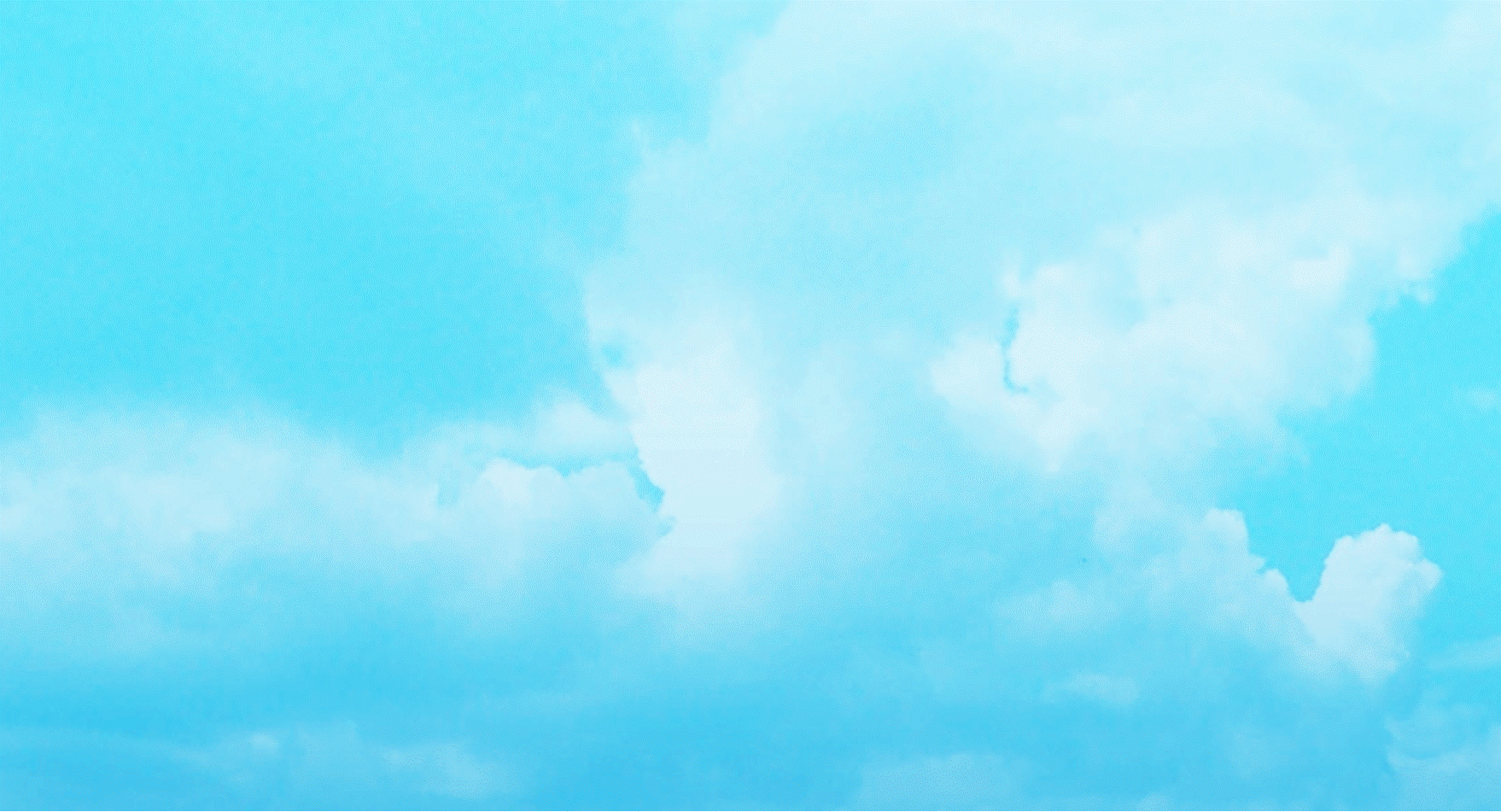 Özel eğitim ihtiyacı olan bireyler için takip edecekleri eğitim programı temel alınarak BEP hazırlanması esastır. Bu programda;

Eğitim planında yer alan yıllık amaçlara ve kısa dönemli amaçlara,
Sunulacak destek eğitim hizmetinin türüne, süresine ve hizmetin kimler tarafından nasıl sağlanacağına,
 Öğretim ve değerlendirmede kullanılacak yöntem ve teknikler ile öğretim materyallerine,
 Eğitim ortamına ilişkin düzenlemelere,
 Davranış problemlerini önlemeye ya da azaltmaya yönelik tedbirler ile olumlu davranış kazandırmaya yönelik uygulanacak yöntem ve tekniklere,
 Öğrencinin kişisel bilgilerine yer verilir.
BEP NE DEĞİLDİR?
Yalnızca öğretmeni ilgilendiren bir çalışma programı değildir.
Sınıfta problem olarak görülen öğrenciden kurtulma aracı değildir.
Öğrenciyi özel olarak etiketleyen bir karar dosyası değildir.
Öğrencinin yalnız akademik performansıyla ilgilenen bir gelişim ya da kayıt tablosu değildir.
Öğretmene ve aileye ek yükler getiren bir ekonomi programı değildir.
Öğrenciye yapabildiklerinden daha fazla ödev- çalışmayı zorunlu hale getiren bir ev ödevi- çalışma programı değildir.
BATTALGAZİ REHBERLİK VE ARAŞTIRMA MERKEZİ
BEP’i Zorunlu Kılan Nedenler Nelerdir?
Engel türü ve derecesi ne olursa olsun tüm bireyler öğrenebilir
Çocuklarda, dil, problem çözme, zihinsel süreçler, davranışsal özellikler ve öğrenme özellikleri birbirinden farklılık gösterebilir.
Öğrencilerin ilgi ve yetenekleri birbirinden farklıdır. Örneğin, bir kişi spor etkinliklerinde çok başarılı; ancak sanatsal faaliyetlerde başarısız olabilir. BEP, farklılıkları göze alarak öğrencinin gelişimini desteklemeyi hedefler.
Öğrencinin eğitim ihtiyaçlarını yalnızca müfredatla sınırlandırmadan, toplumda kendisinden beklenen bağımsız yaşam becerilerinin öğretimine fırsat sağlar.
BATTALGAZİ REHBERLİK VE ARAŞTIRMA MERKEZİ
BEP’in İşlevi Nedir?
BEP toplantıları, aile ve okul personeli arasındaki iletişim aracıdır. Öğrencinin ihtiyaçları, nelerin sağlanabileceği ve karşılaşılabilecek durumların neler olabileceği konusunda her iki tarafa da eşit söz hakkı sağlar.
Öğrencinin ihtiyacı olan özel eğitim hizmetleri ile ilişkili destek hizmetlerin öğrenciye sunulacağına dair yazılı bir taahhüttür
Aile, okul ve ilişkili tüm birimlerin çalışmalarını ve bu çalışmaların öğrenciye katkılarını izleme ve değerlendirme aracıdır.
BATTALGAZİ REHBERLİK VE ARAŞTIRMA MERKEZİ
Teşekkür ederiz.
BATTALGAZİ REHBERLİK VE ARAŞTIRMA MERKEZİ